Talking about Love
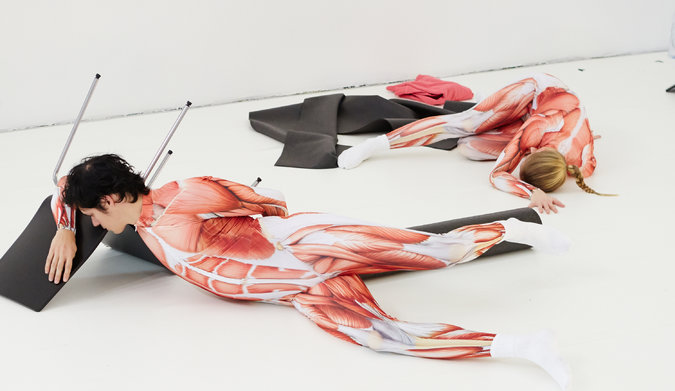 Publicization of intimate matters in contemporary dance plays
Dr. Claire Vionnet
National Swiss Foundation
University of Bern
18-19 February
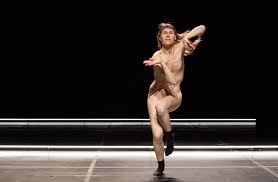 Mette Ingvartsen
To come (2005)
https://vimeo.com/26911196

21 pornographies (2017)
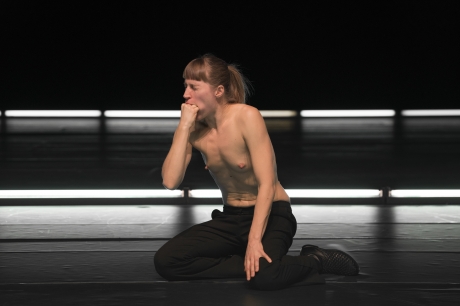 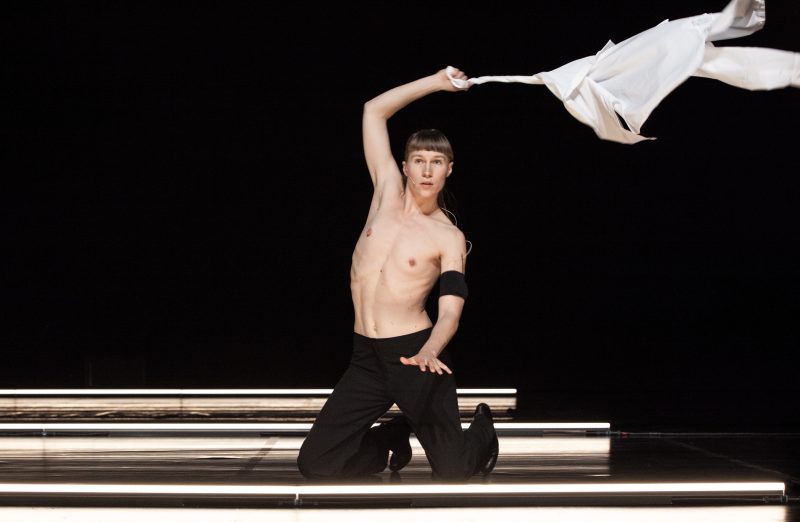 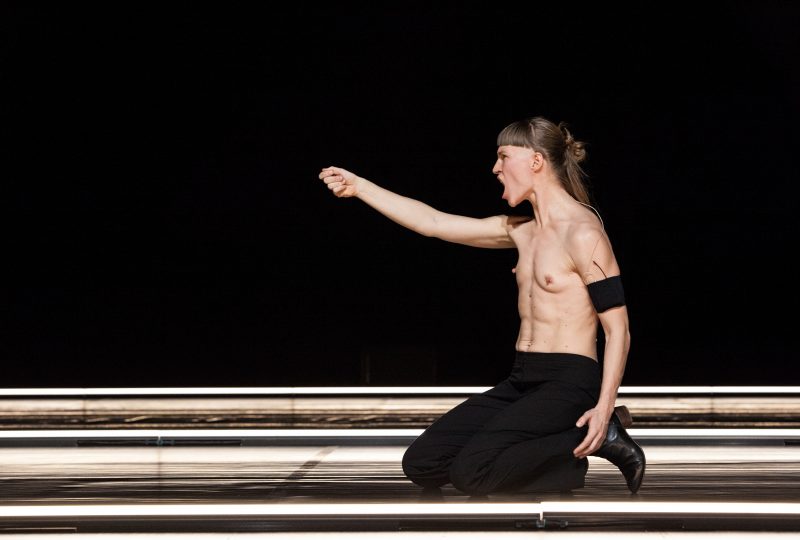 [Speaker Notes: Copyright:
3._21pornographies_cmarc_domage_0
7--21pornographies_c-jens-sethzman-800x522
8--21pornographies_c-jens-sethzman-800x540
mette_ingvartsen_-_21_pornographies_c_marc_domage_2]
Pascal Rambert: Libido Sciendi (2008)
Jasmine Morand: Underground (2012)
https://vimeo.com/52038841






Dancers’ vs audience’s intimacy
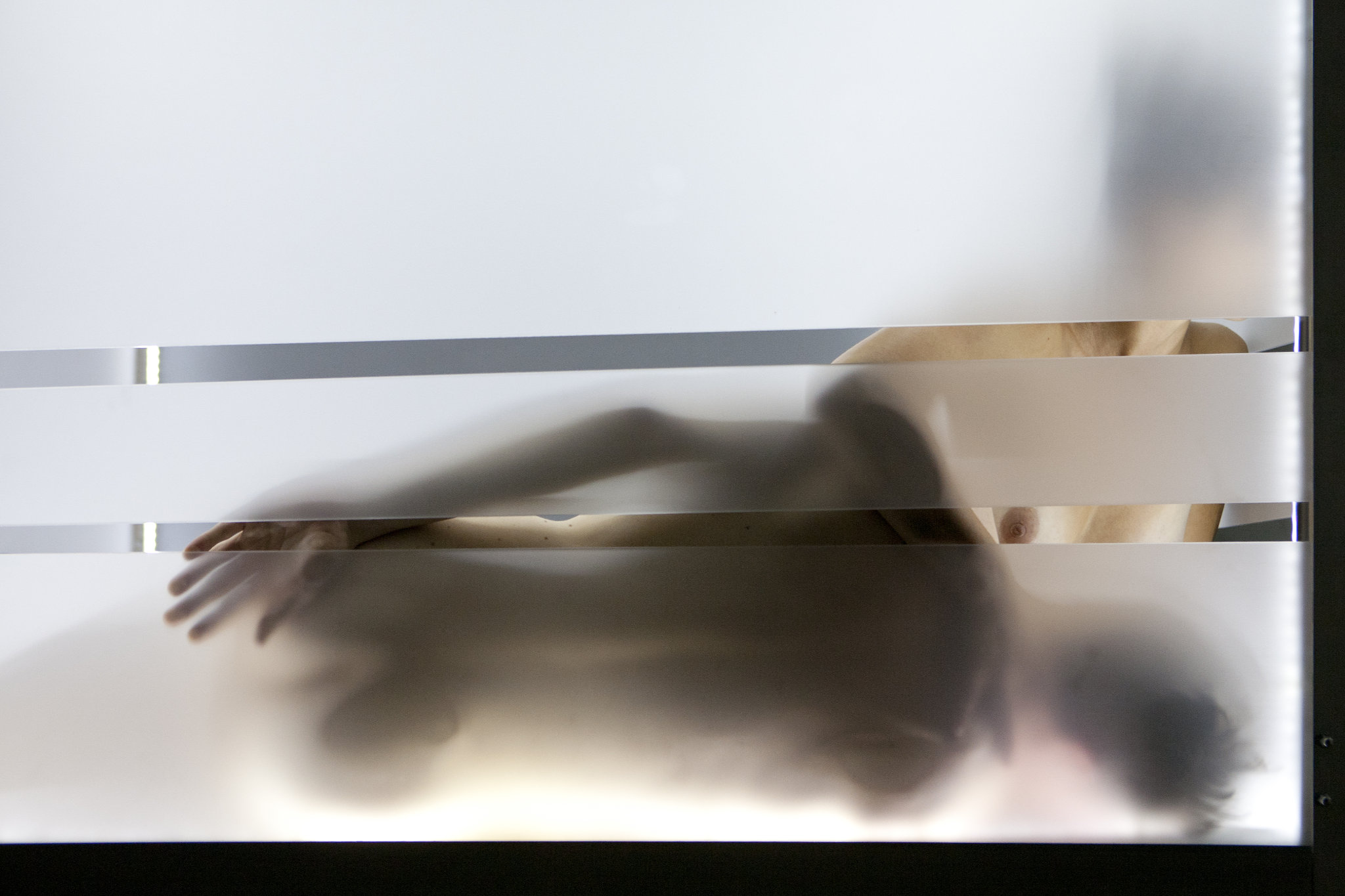 Doris Uhlich  More than naked (2013)
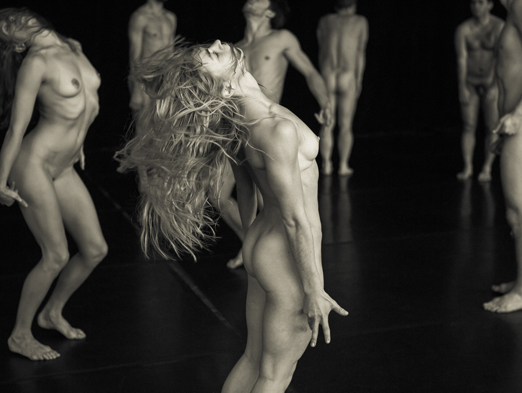 https://www.youtube.com/watch?v=R0UBQNNa6J8
Heart/ Body Intimacy
Ethymology Intimacy
Intimus means “inmost, most profound, most hidden and secret” 

intimus is made of the prefix intus, “within”, and inter, “in the midst of” 
hidden depth and relationality

Marar pointed out that the verb intimare means “to bring in or put” or “to publish or announce”. She writes: “crucially, “intimacy” is intertwined with revelation”.

									     (Marar 2014: 20)
Extimity
Historian S. Tisseron calls “extimité” the drive individuals are animated by, to share/expose their intimate lives, physical as well as psychic (Tisseron 2001)

Publicization

“Contact is intimate, but it is public” (Novack 1990: 168)
Subjectivity and Intersubjectivity
M. Gauthier and É. Mercier noted the double signification of intimacy: 

Interrelation with others (interpersonal relationships)

Relation to oneself (the most “private sphere” of the individual)

						       (Gauthier and Mercier 2017: §1)
Bibliography
Gauthier, Maude and Mercier, Élisabeth. "Perspectives Queer Et Féministes Pour Un Regard Critique Sur L’intimité Dans Les Médias Numériques. Queer and Feminist Analyses of Intimacy in Digital Media." Genre, Sexualité & Société 17 (2017)				Accessed 09.09.17. http://gss.revues.org/3950.
Marar, Ziyad. Intimacy. Durham: Routledge, 2014
Novack, Cynthia. Sharing the Dance. Madison: University of Wisconsin Press, 1990
Tisseron, Serge. L’intimité Surexposée. Paris: Éditions Ramsay, 2001